MATERSKÁ ŠKOLA KOMJATNÁ
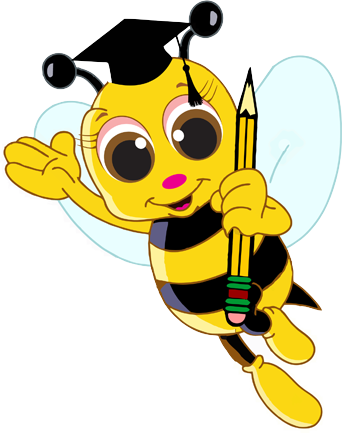 3. trieda – 2021/2022
p. uč. Anička a Evka
TOMÁŠKO
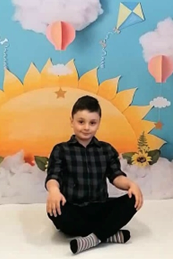 MAJKO
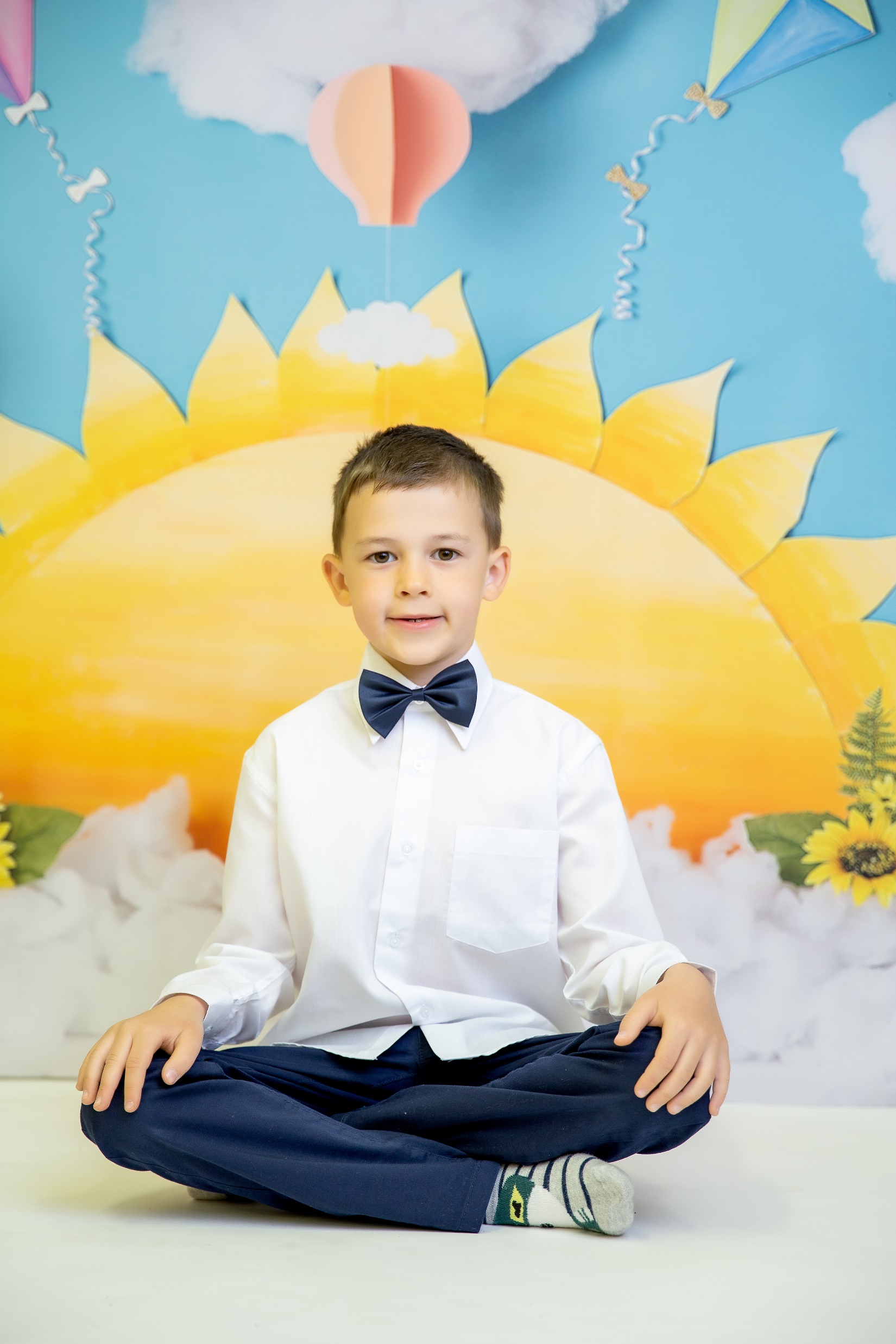 MAREK
FILIPKO
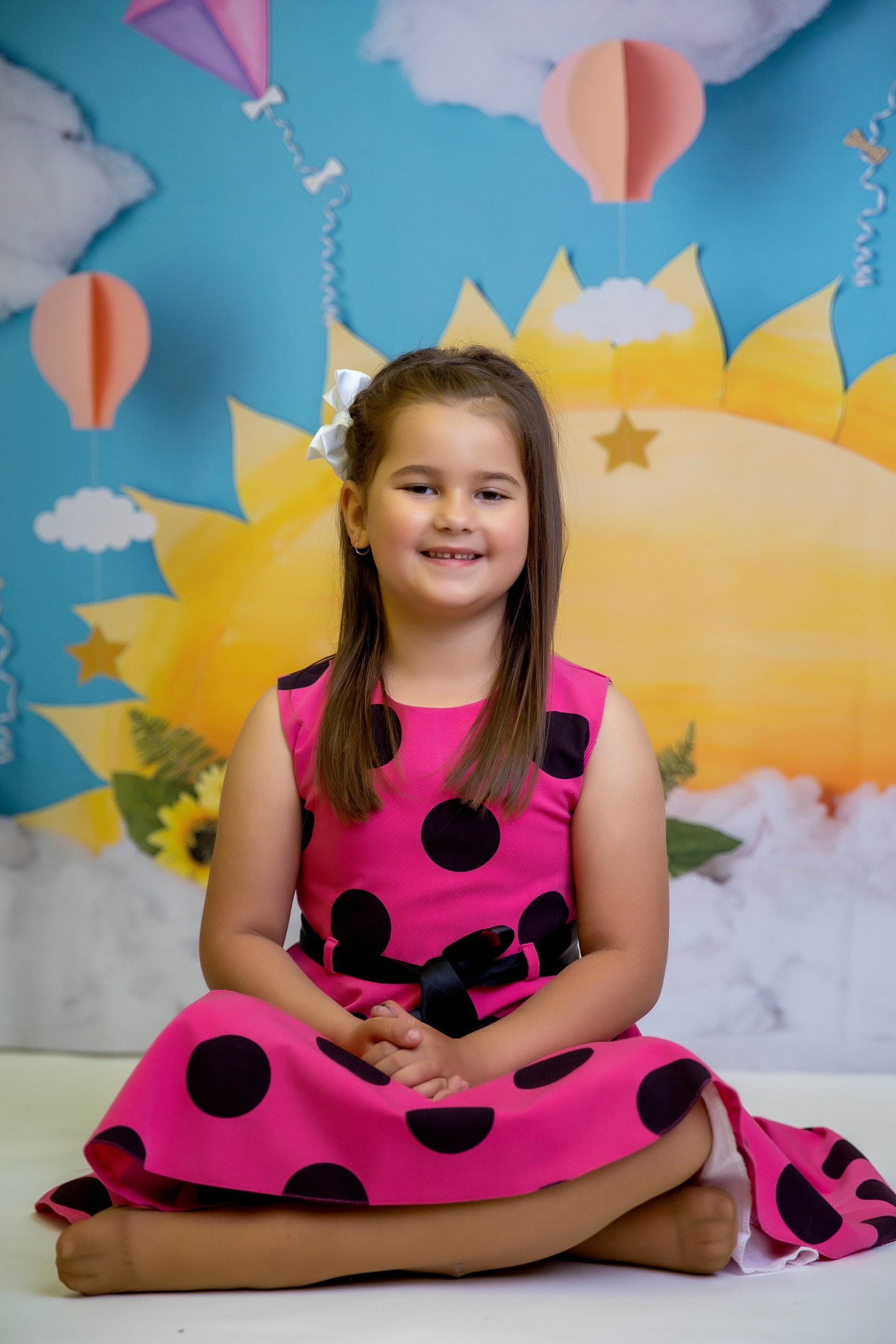 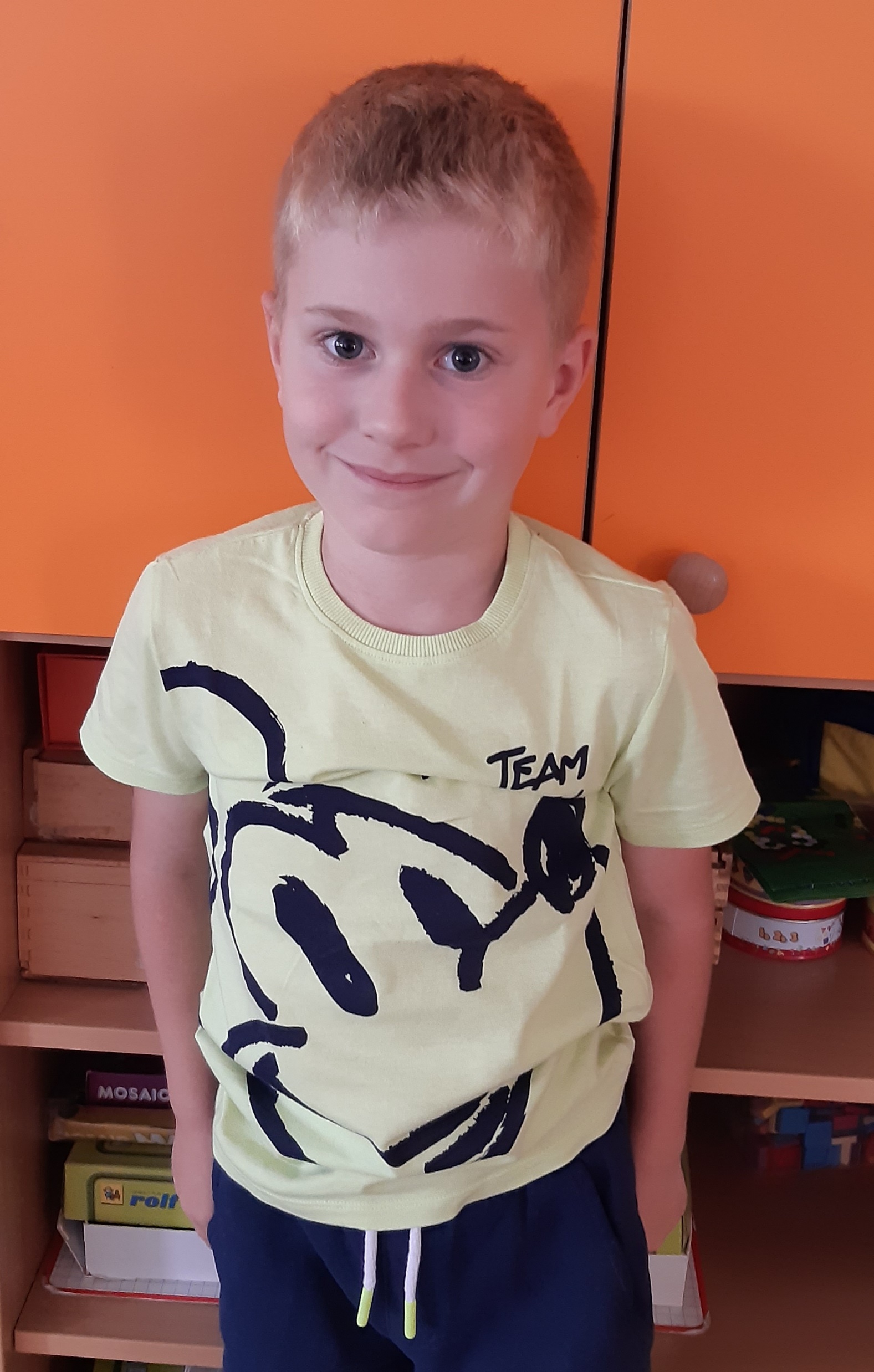 DOMINIKA
ANEŽKA
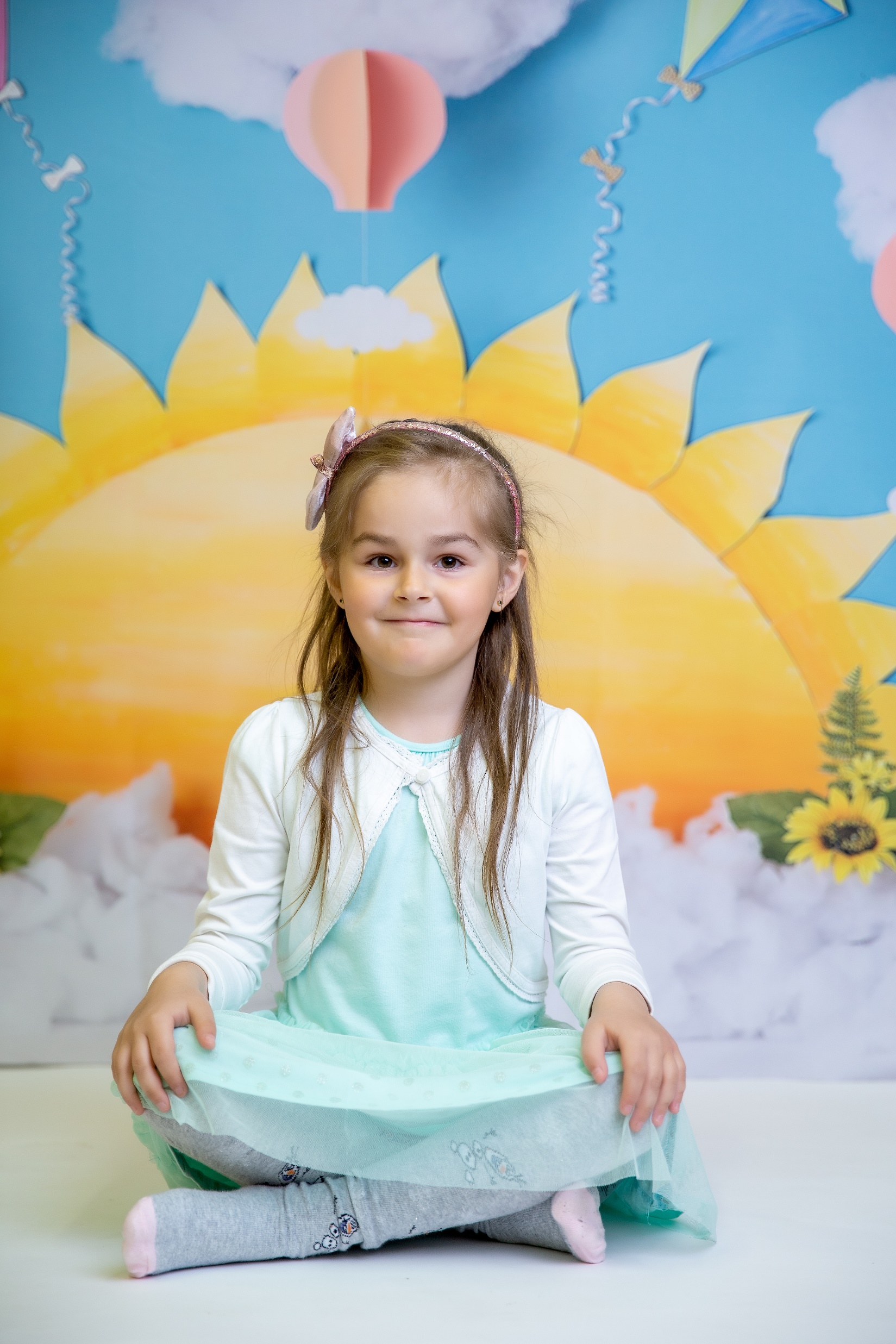 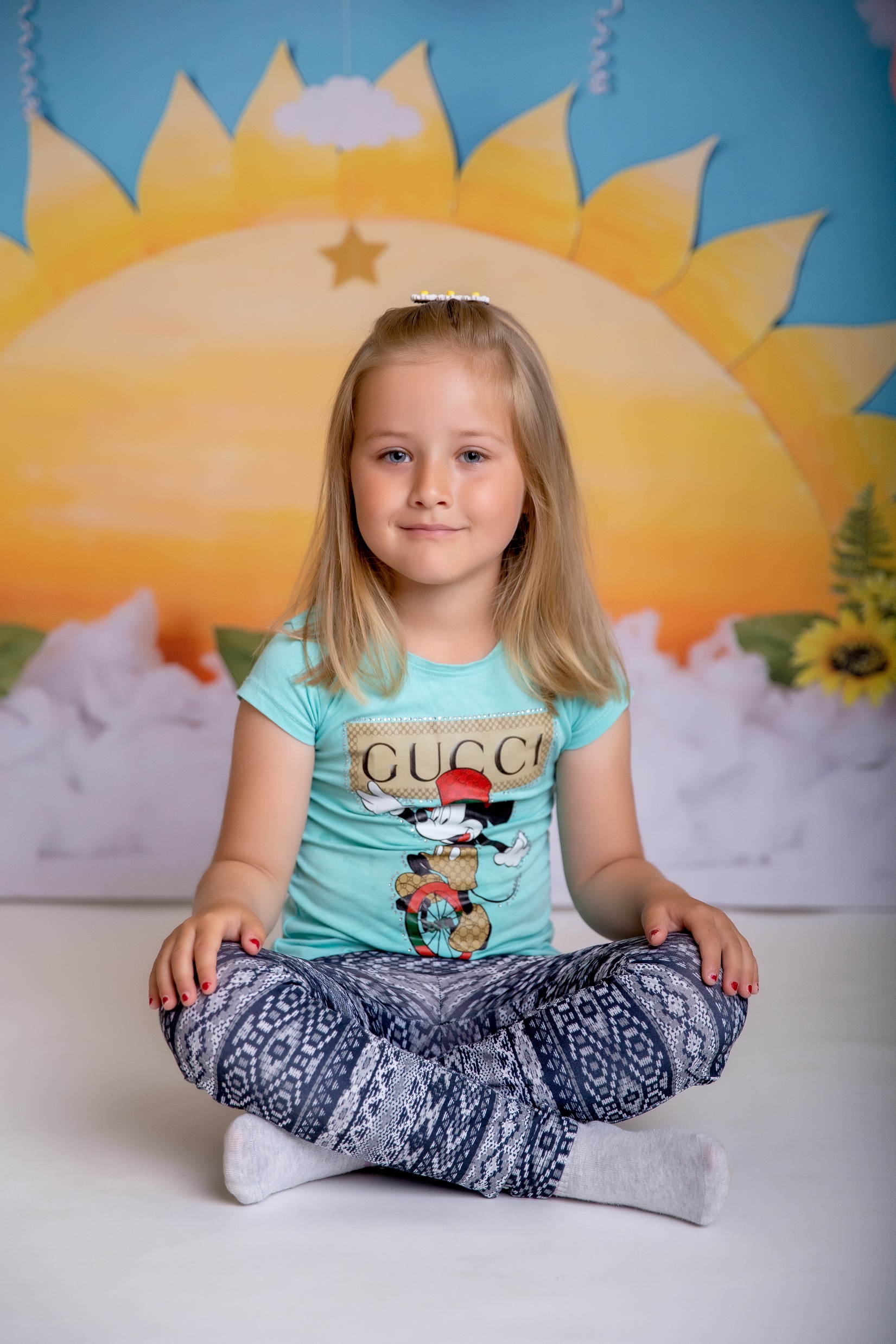 MATTEJKO
NELKA
SABÍNKA
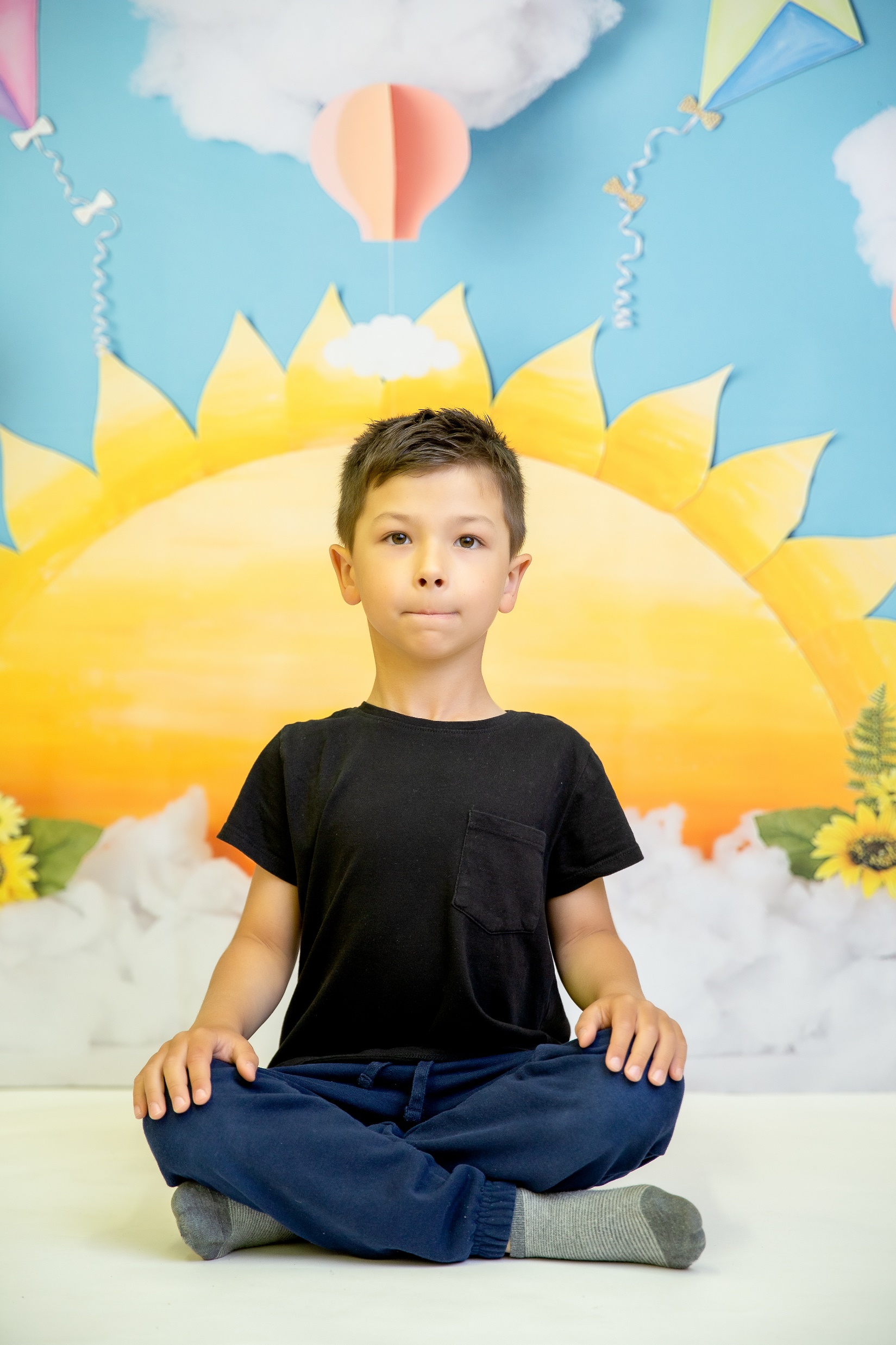 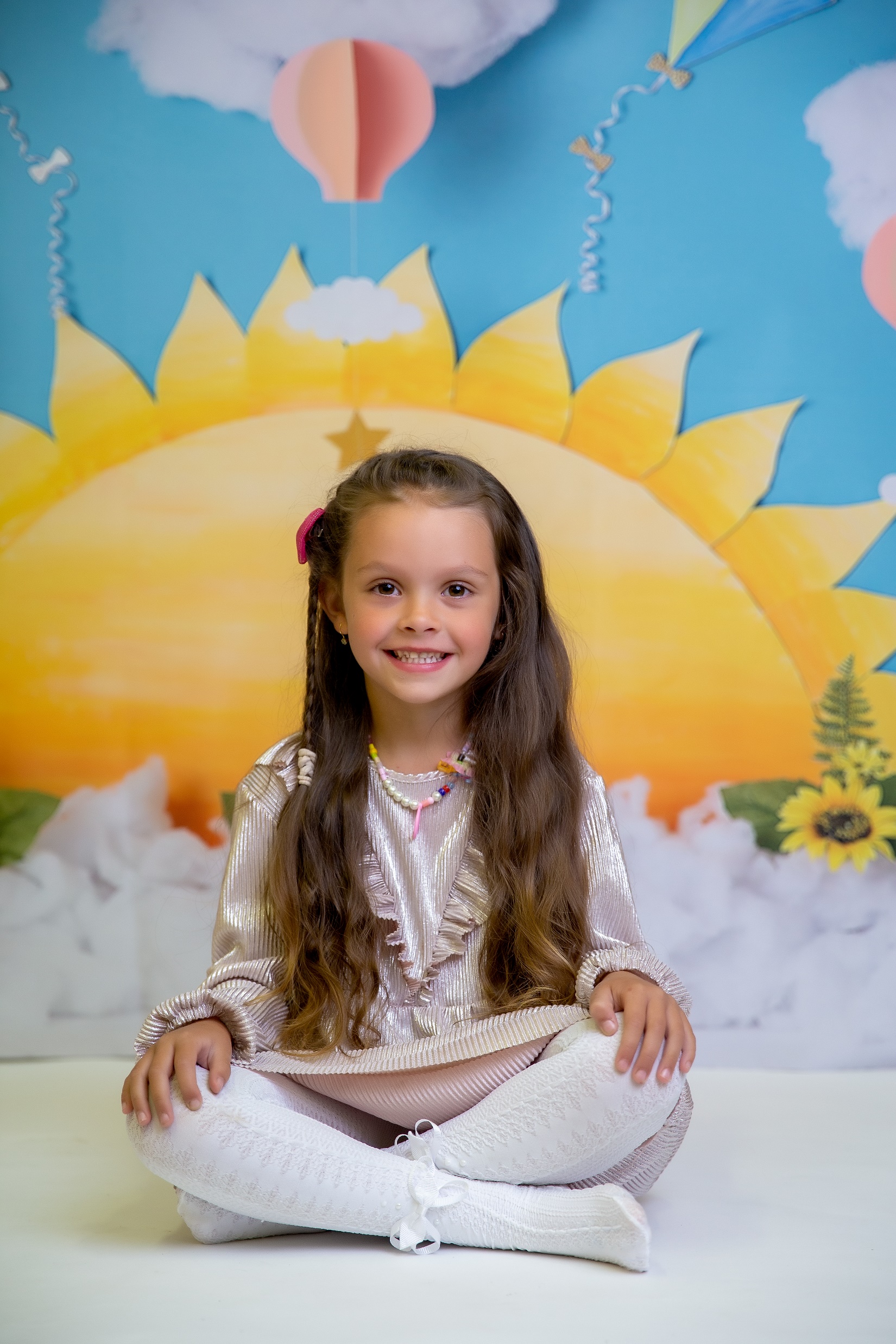 LAURINKA          TOMÁŠKO         VIVIENKA
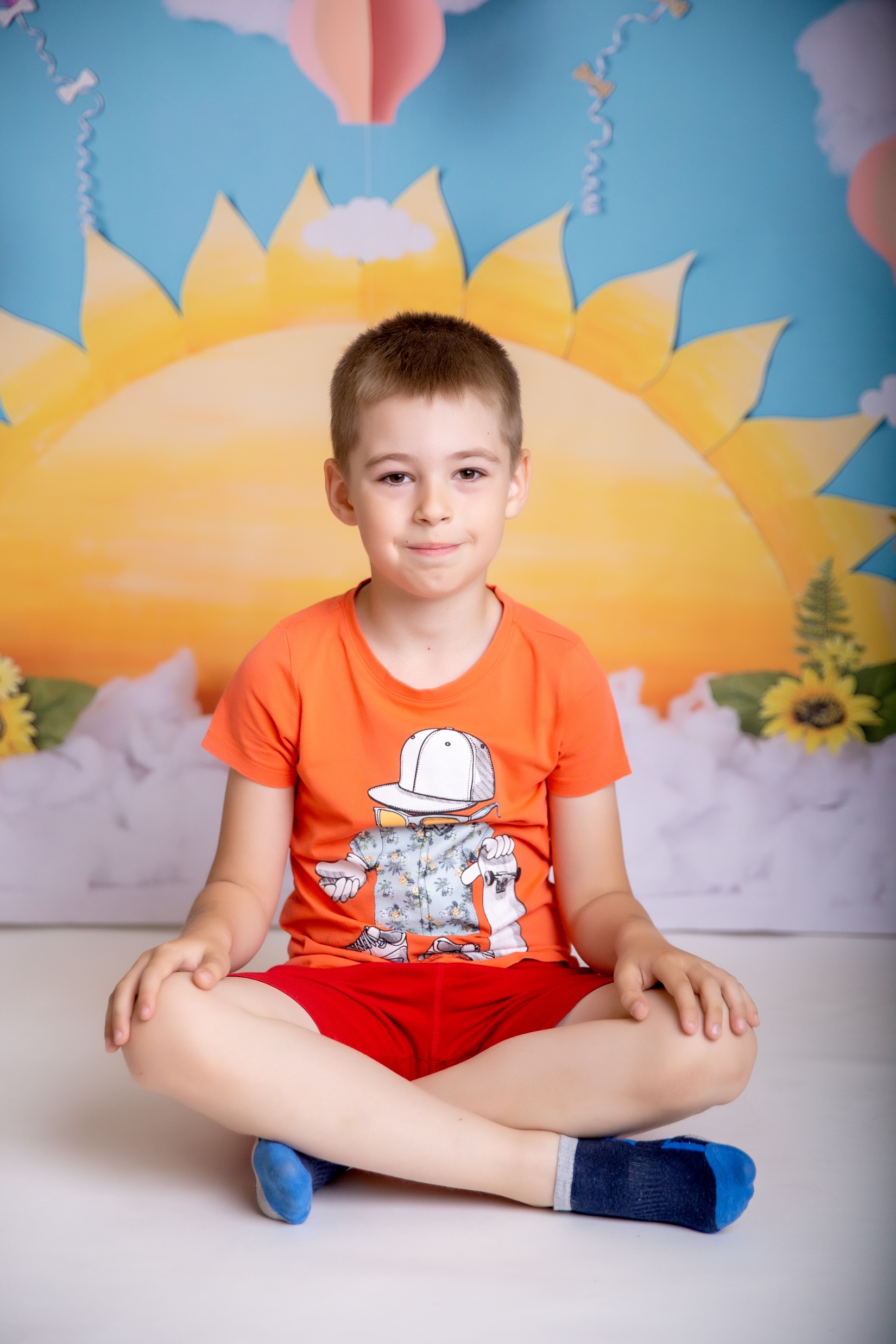 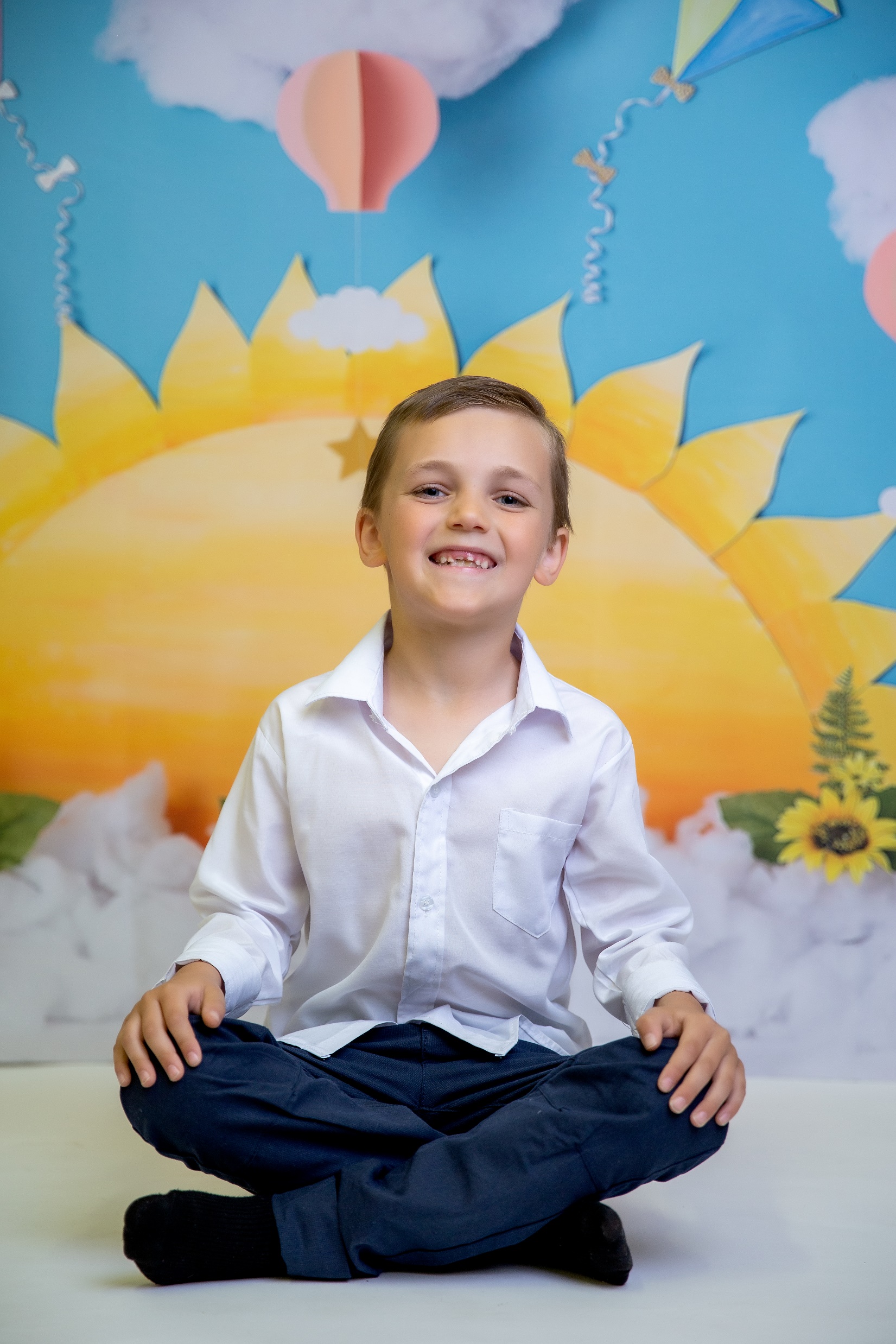 JURKO
MIŠKO                ADAMKO
VIVIENKA
DÁRIUSKO        NIKOLASKO
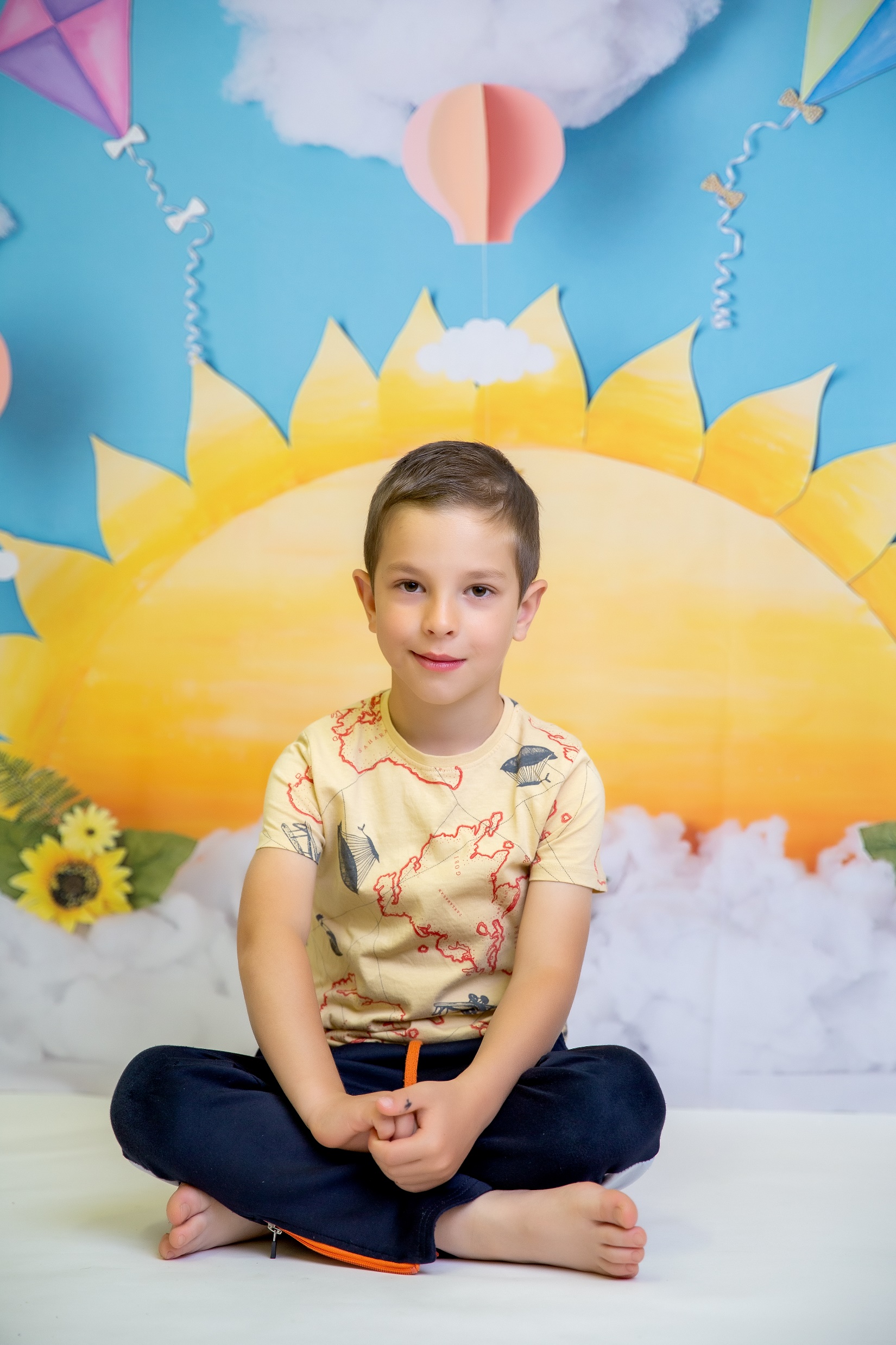 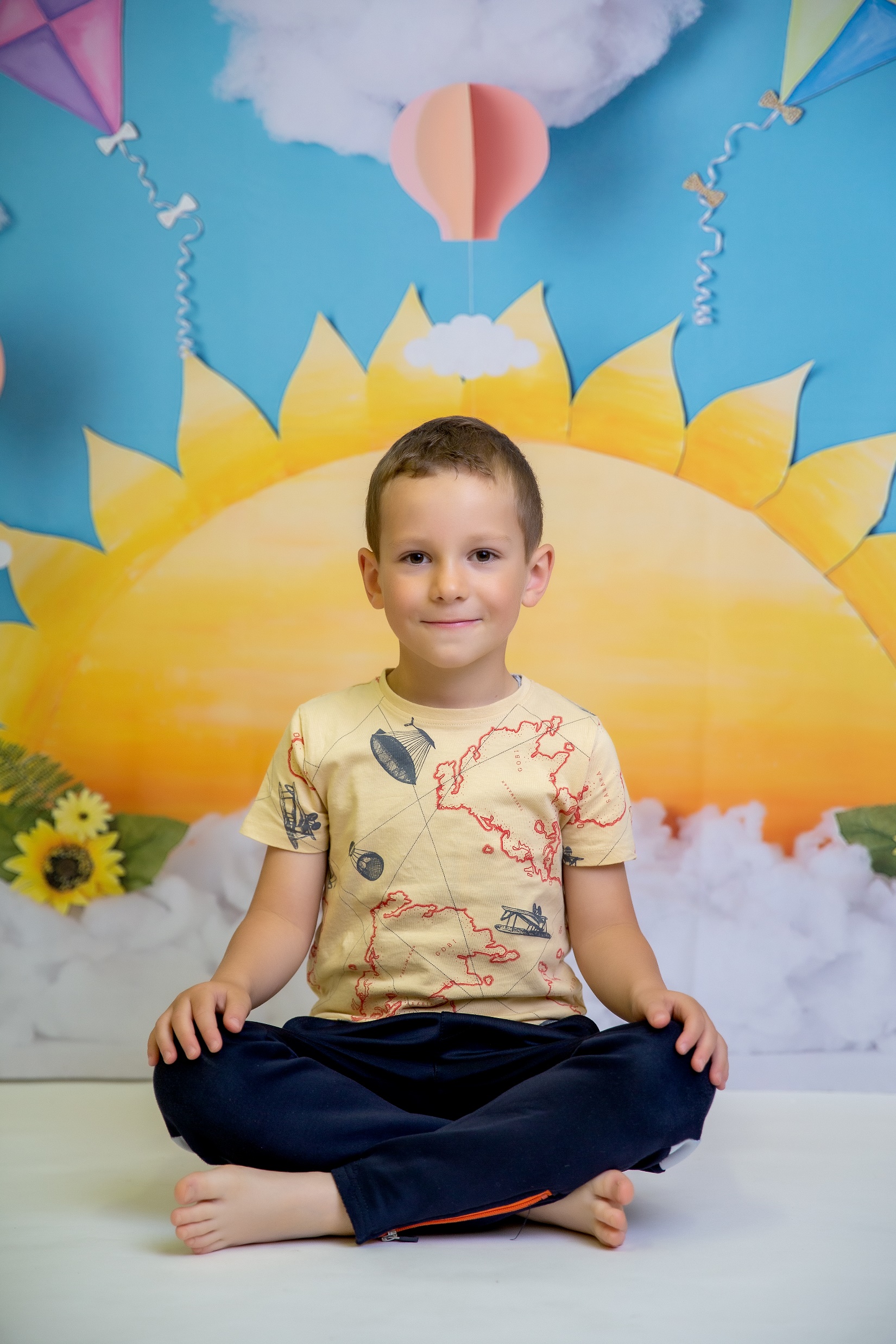 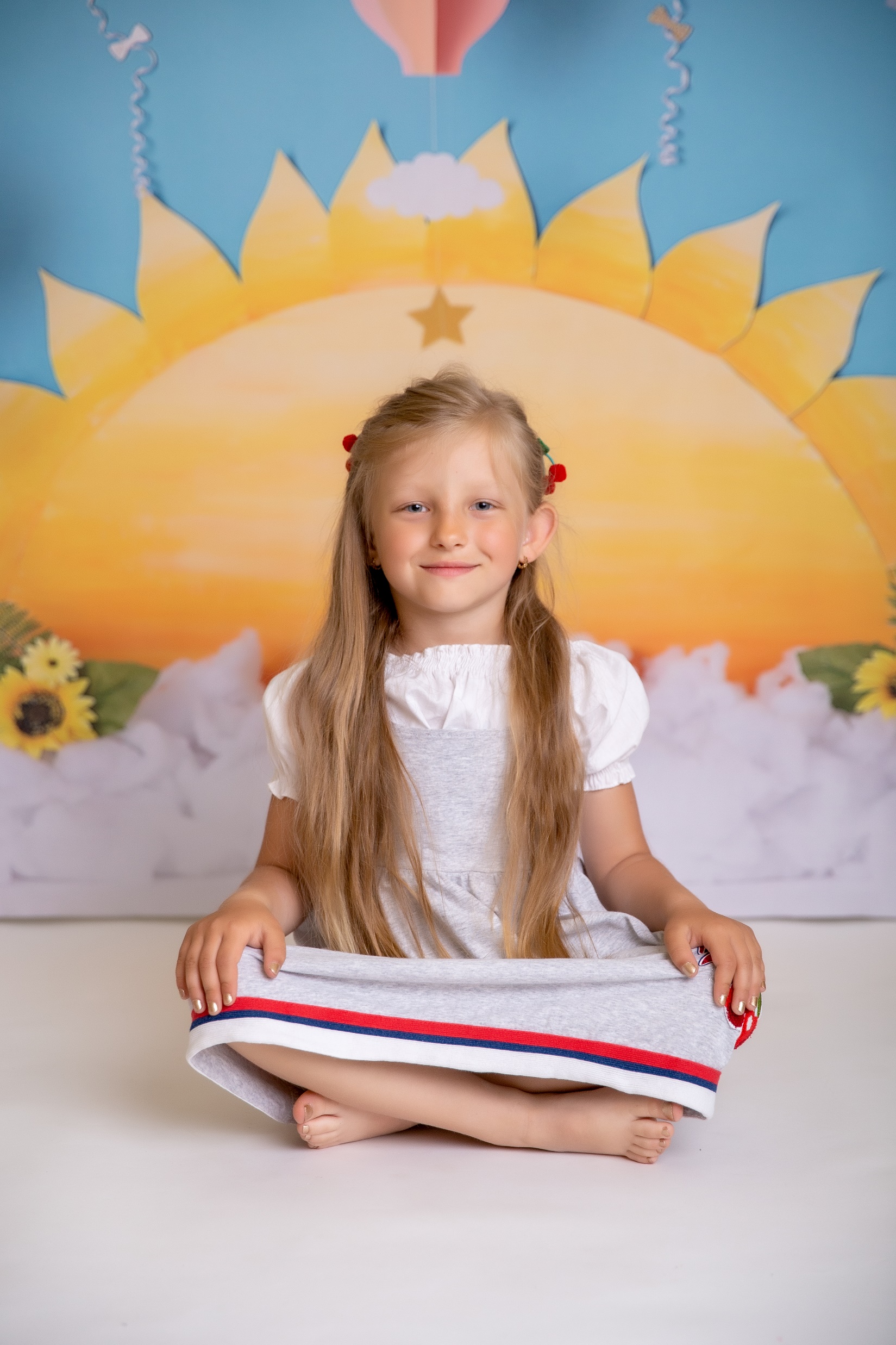 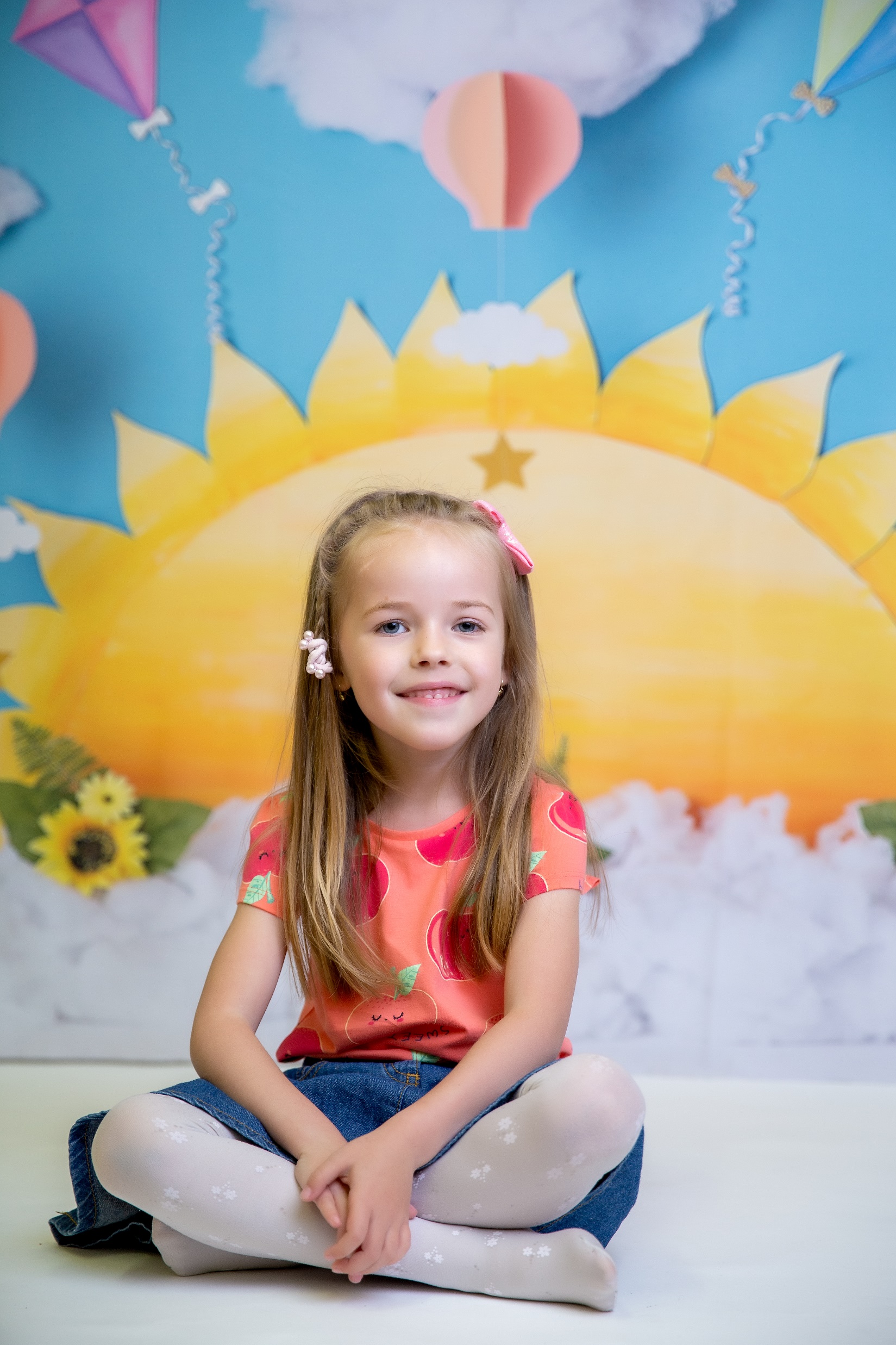 NATÁLKA         NIKOLASKO
DOMINIKA
2022/2023
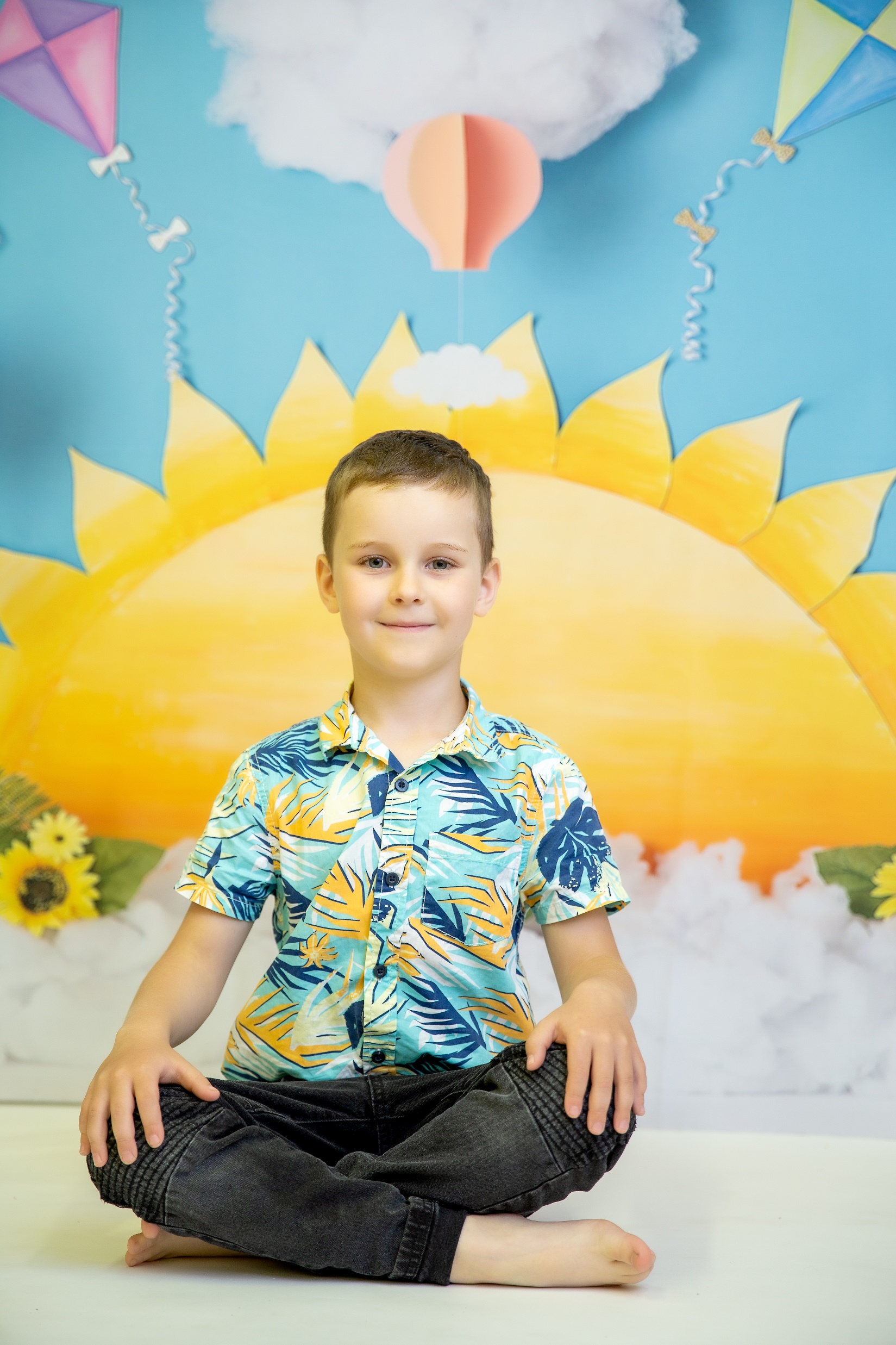 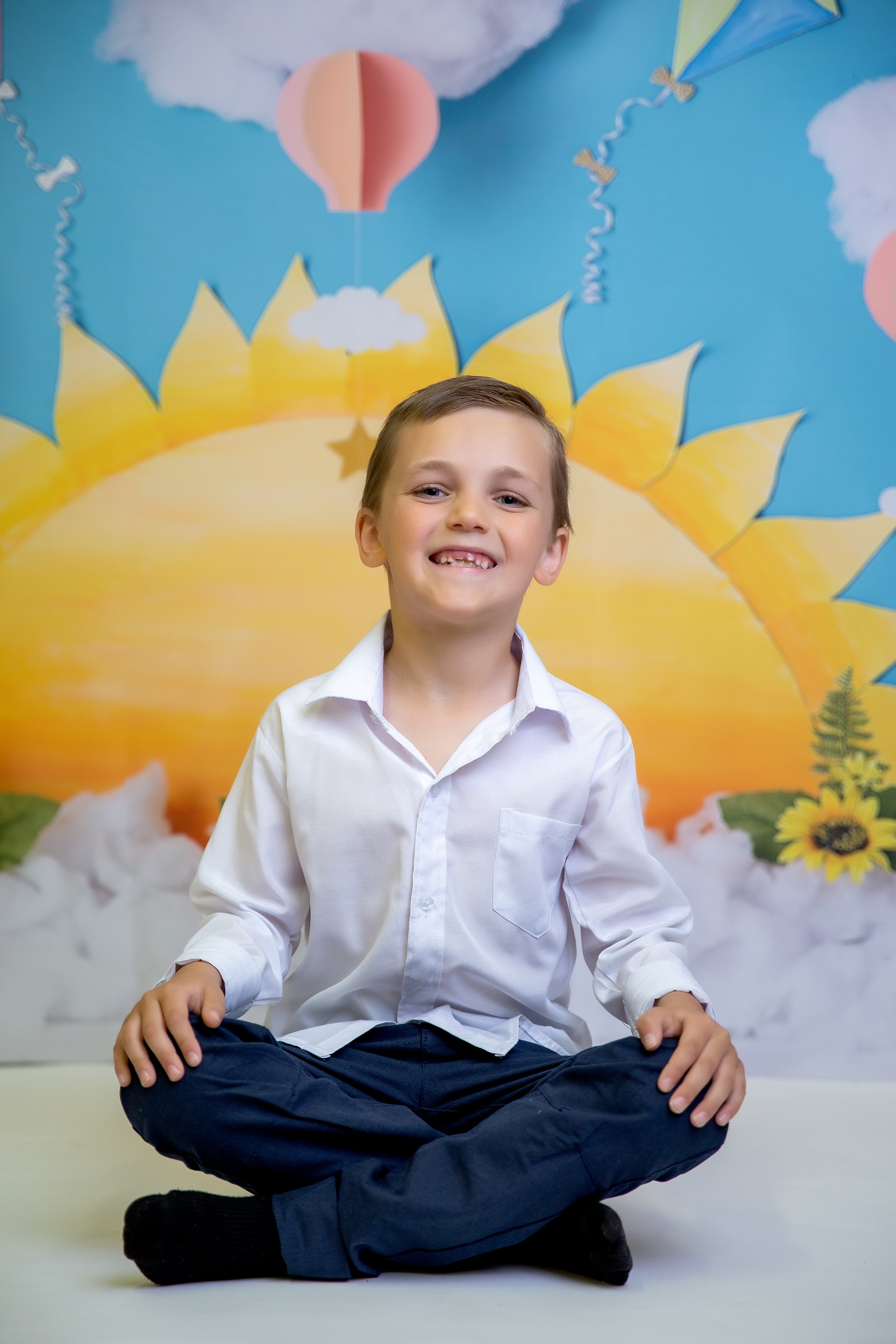 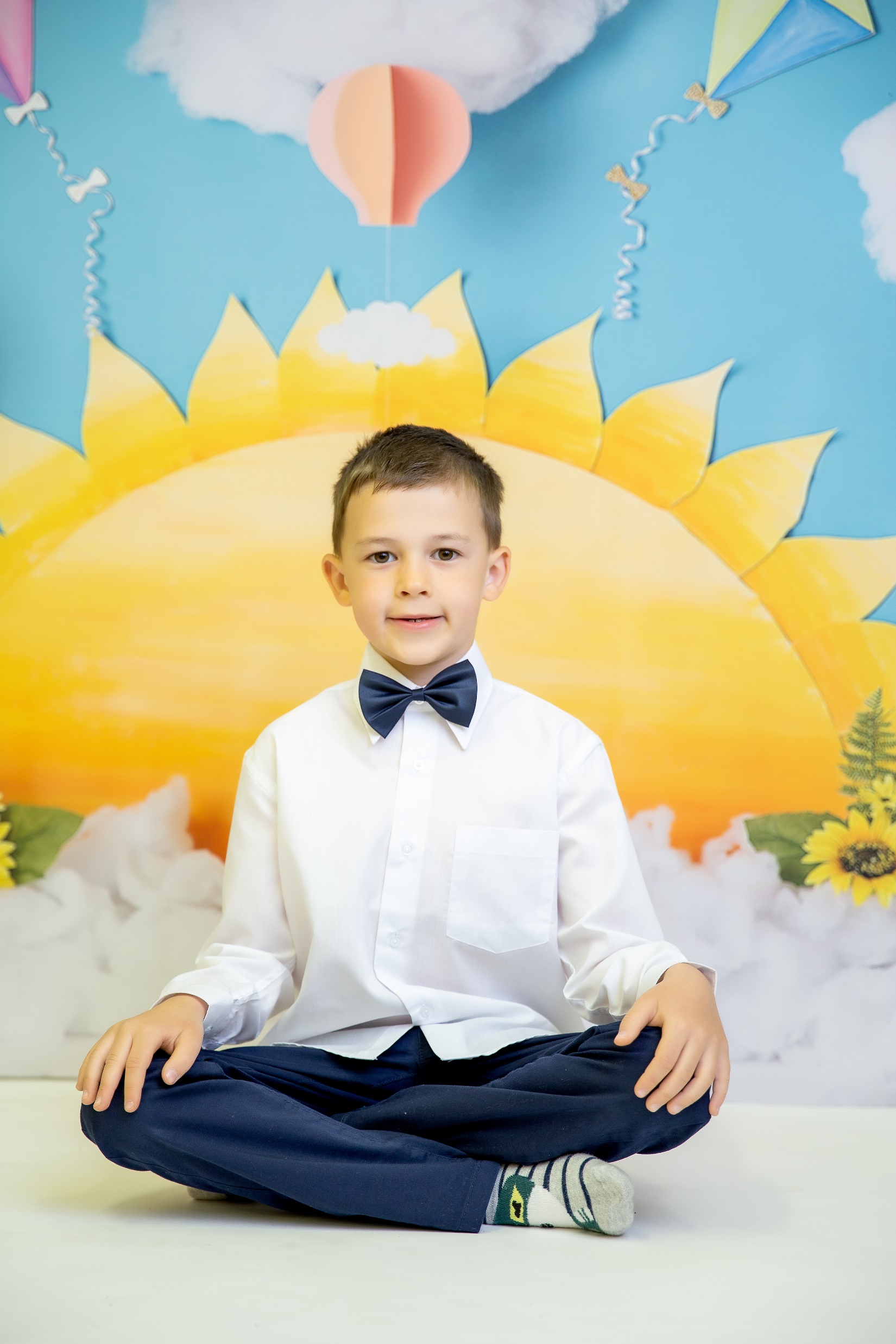 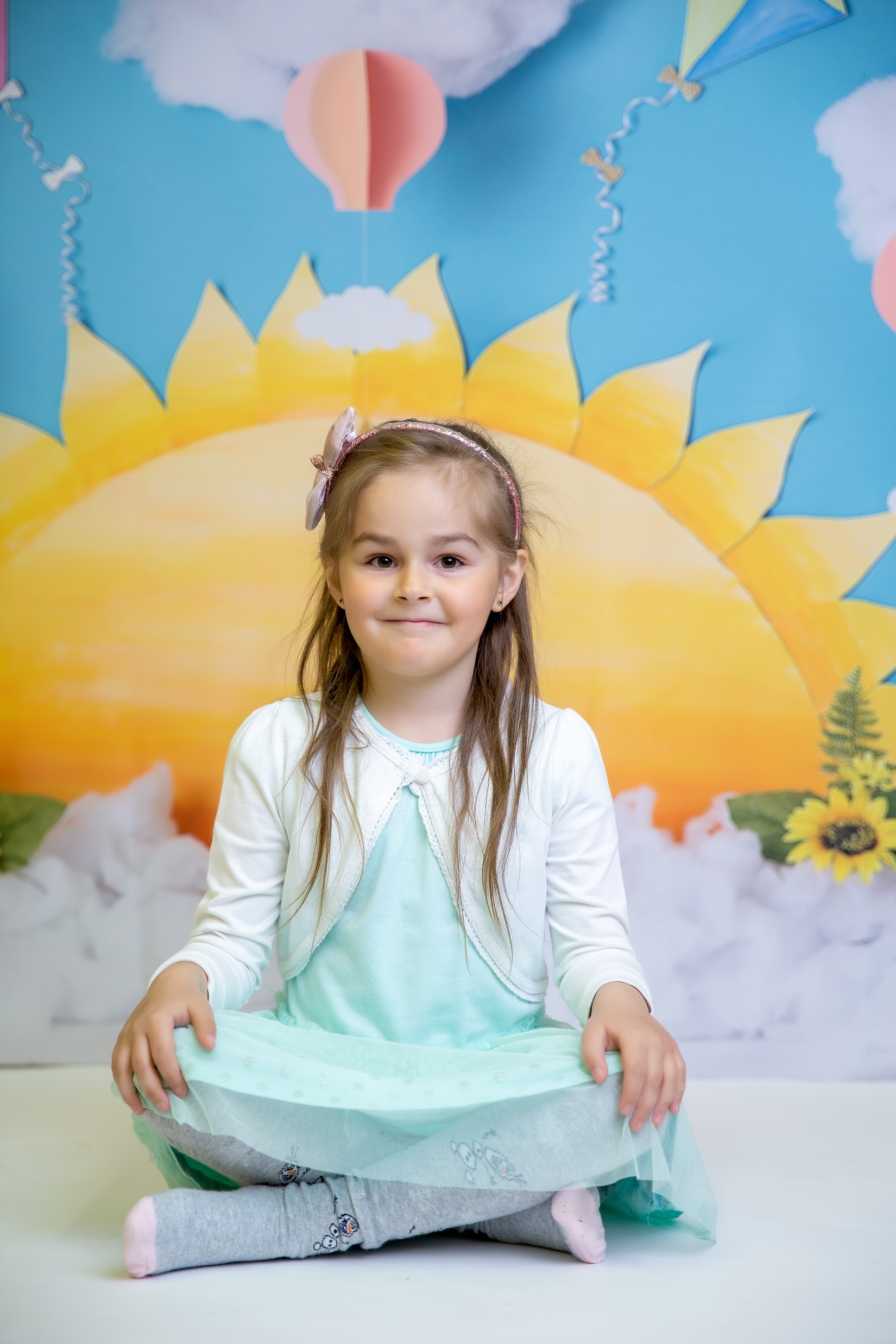 DOVIDENIA
ŠKOLA VOLÁ
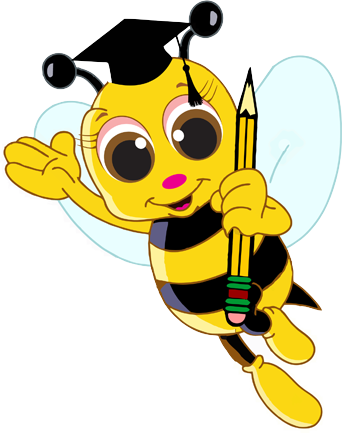 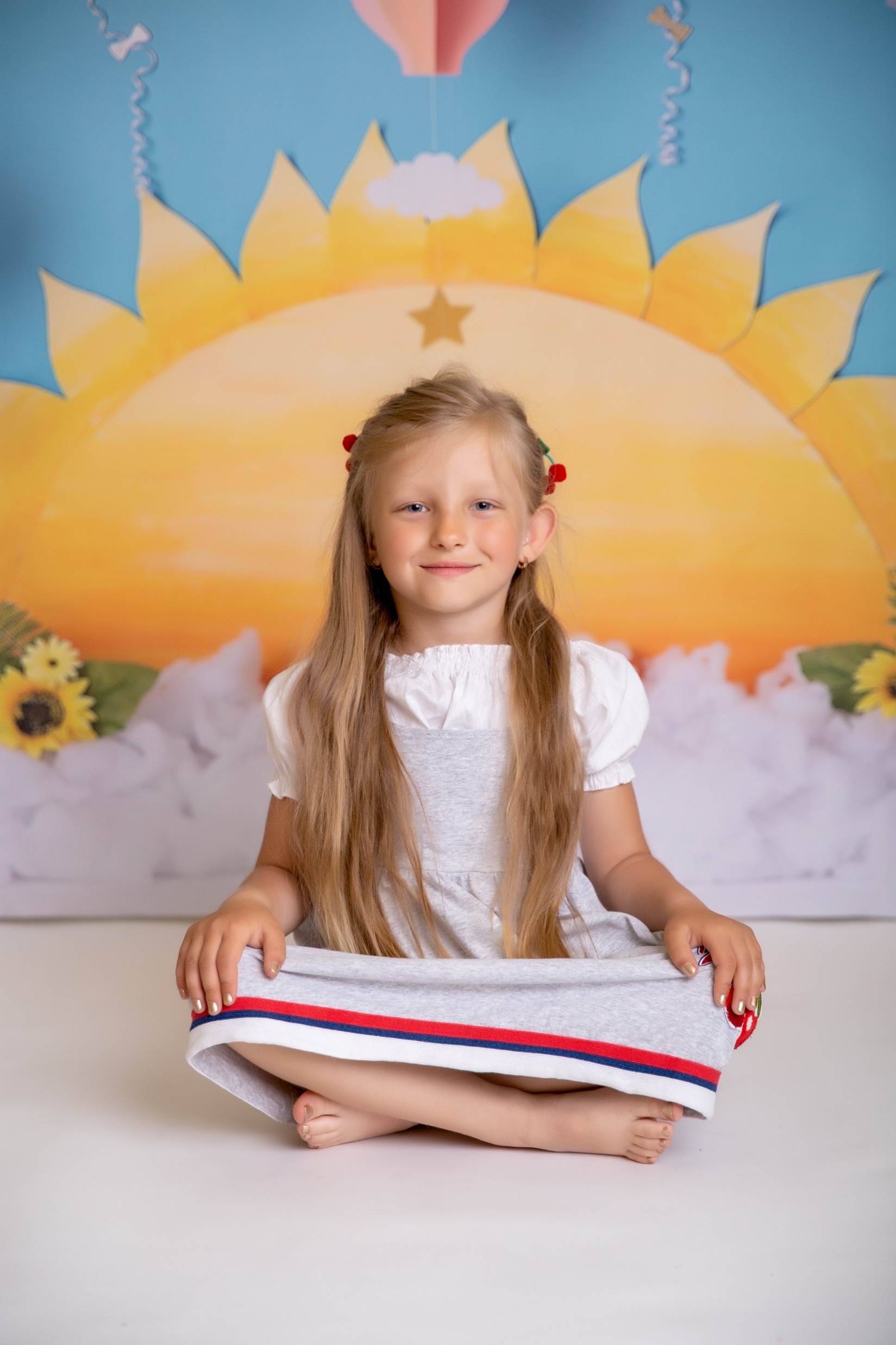 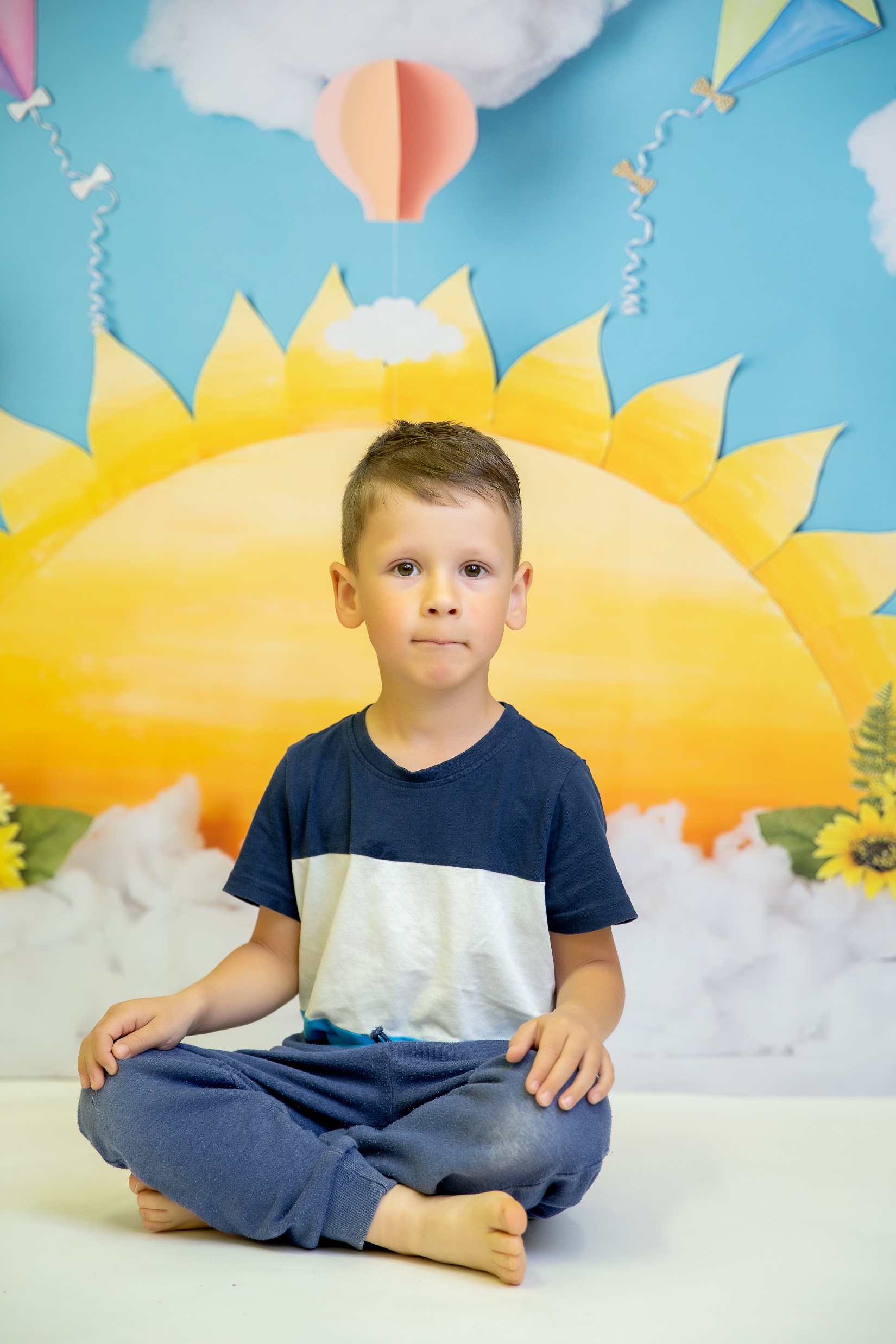 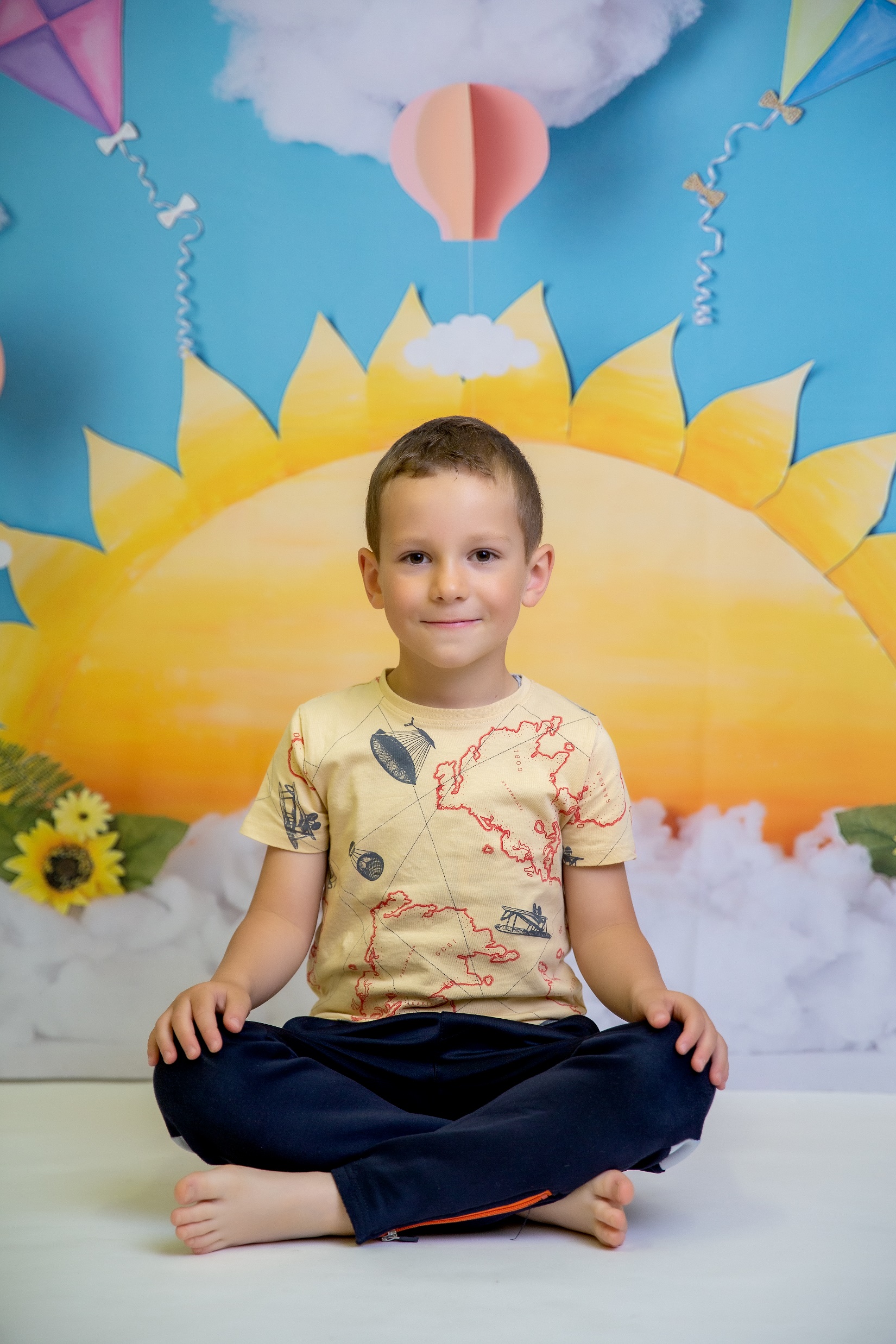 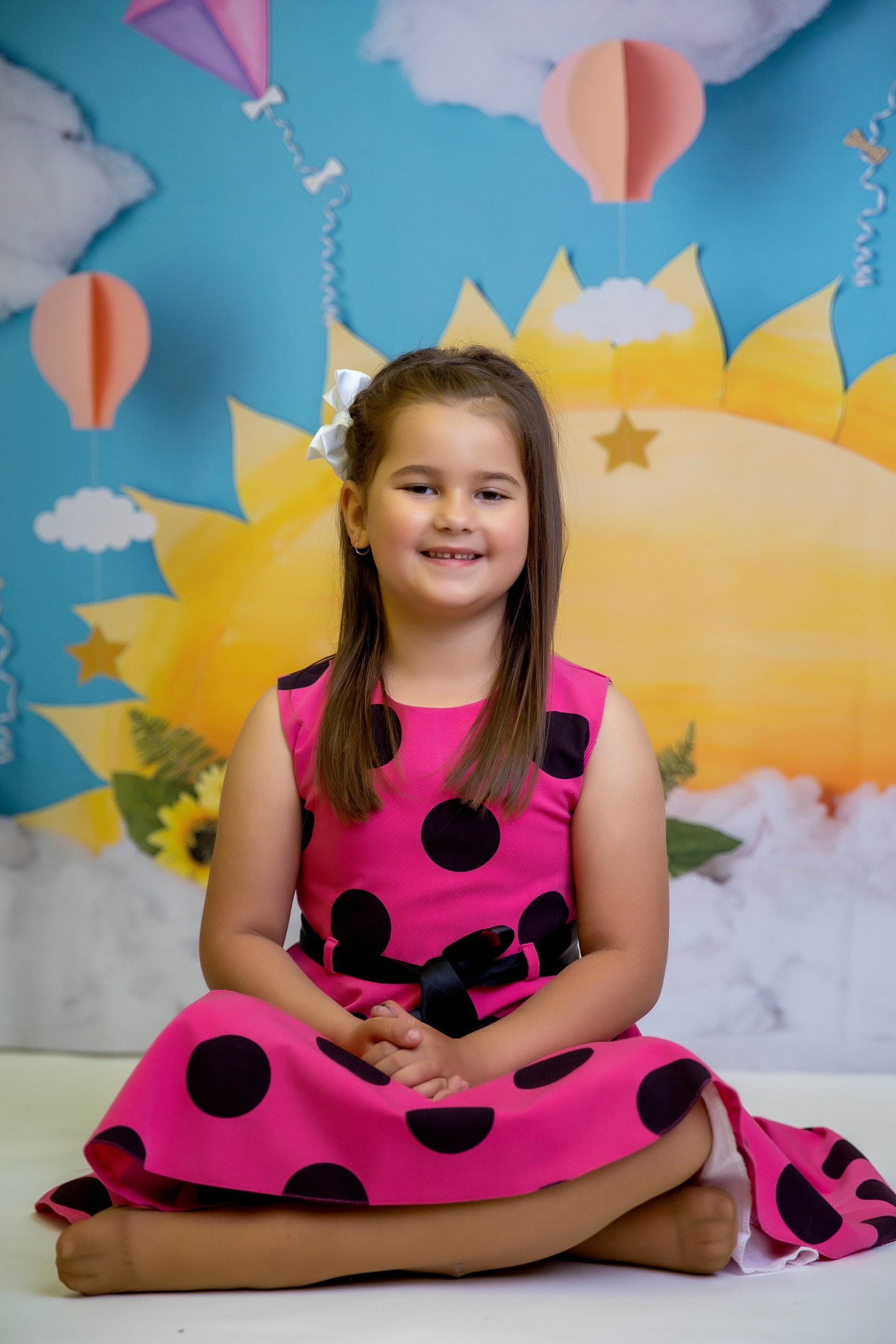 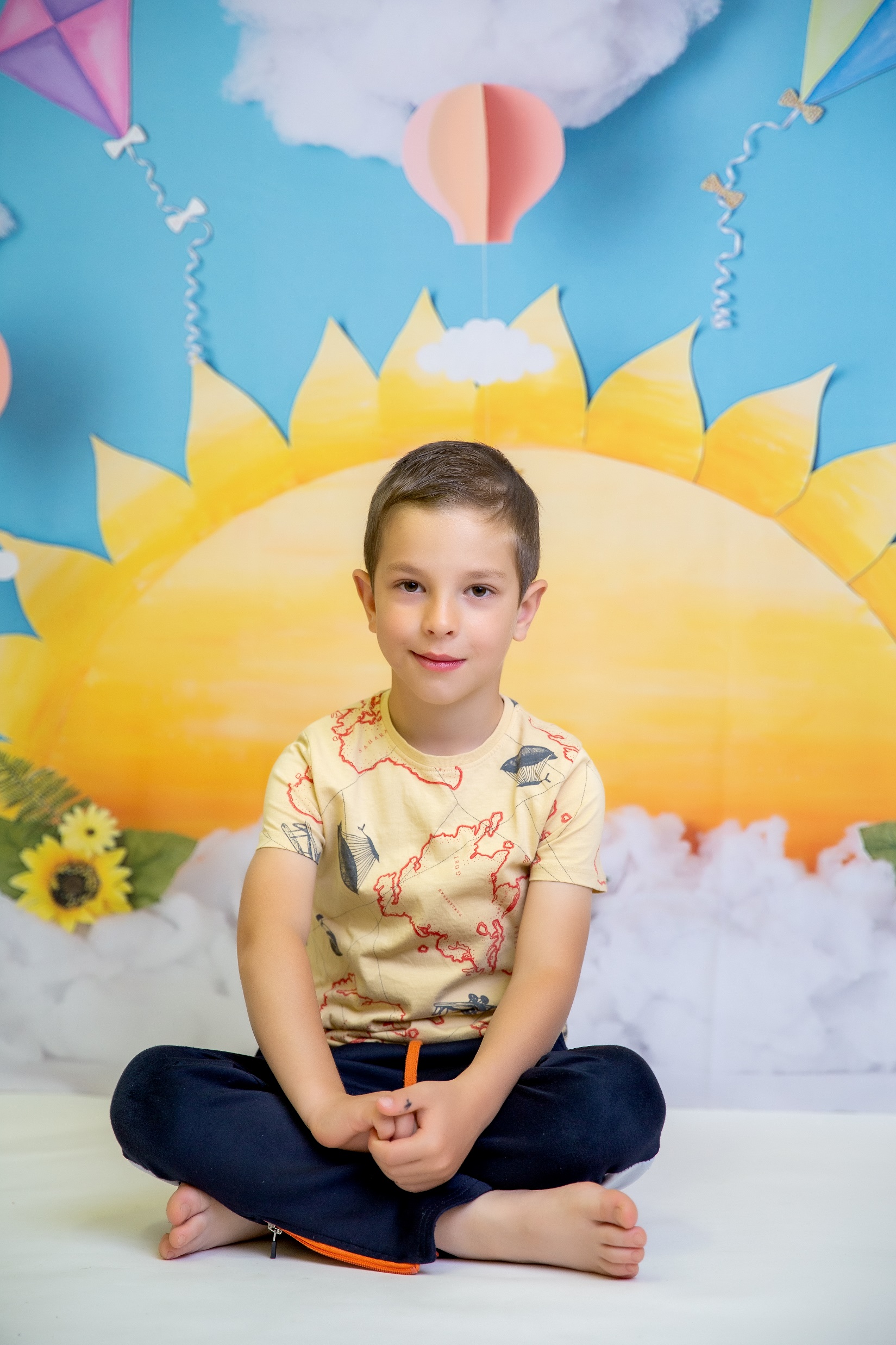 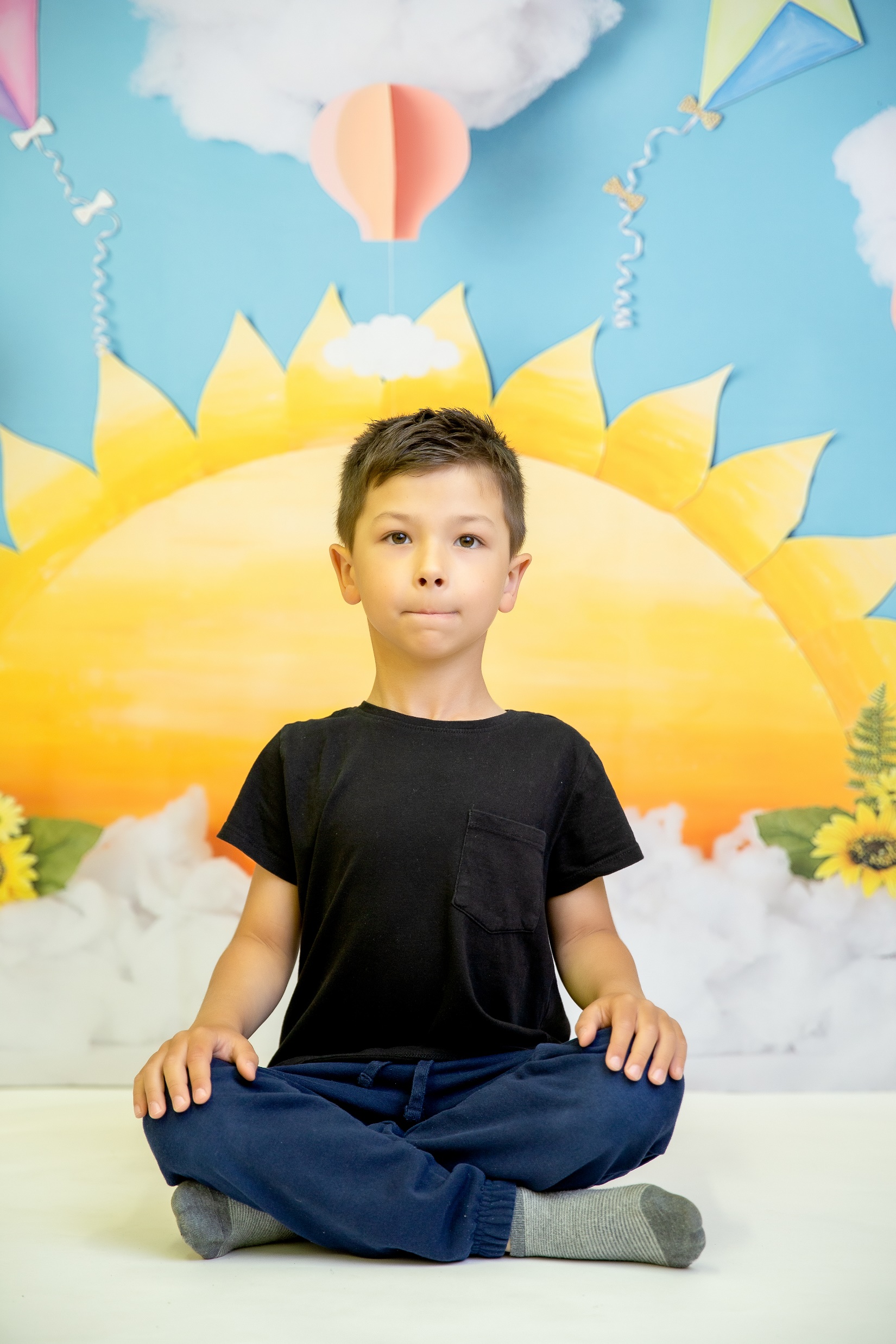 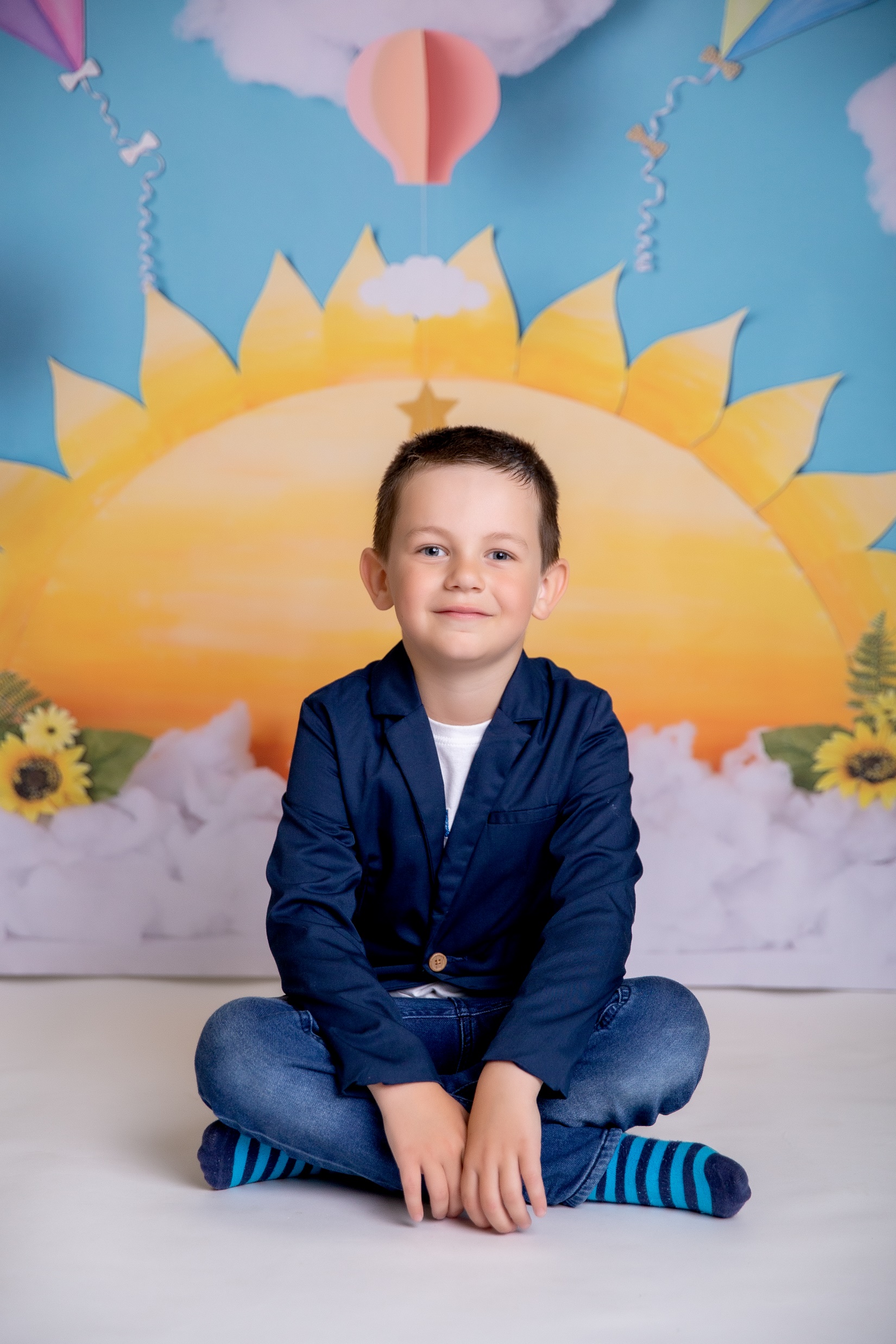 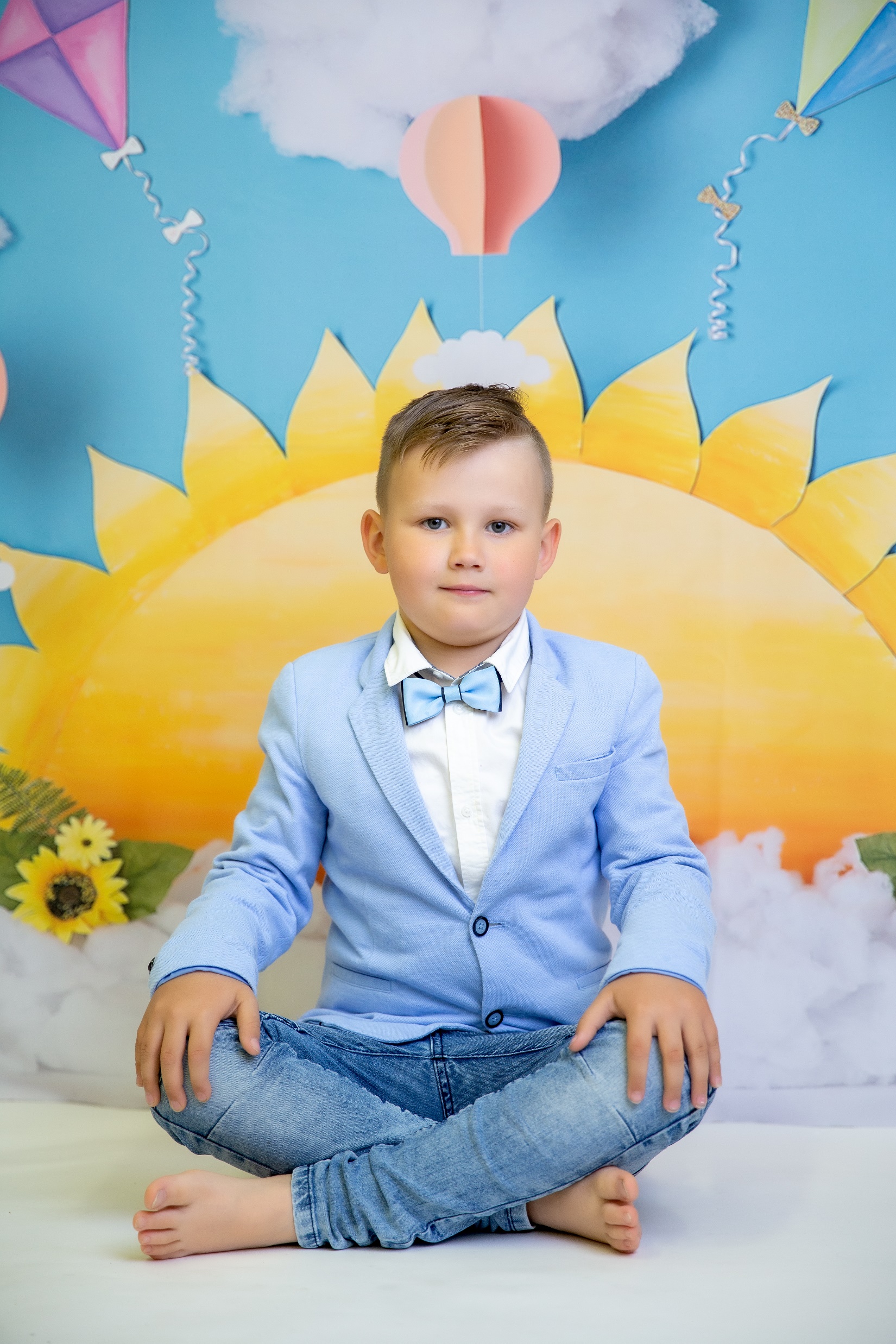 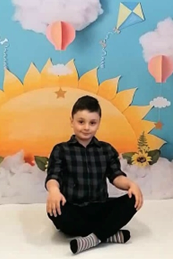 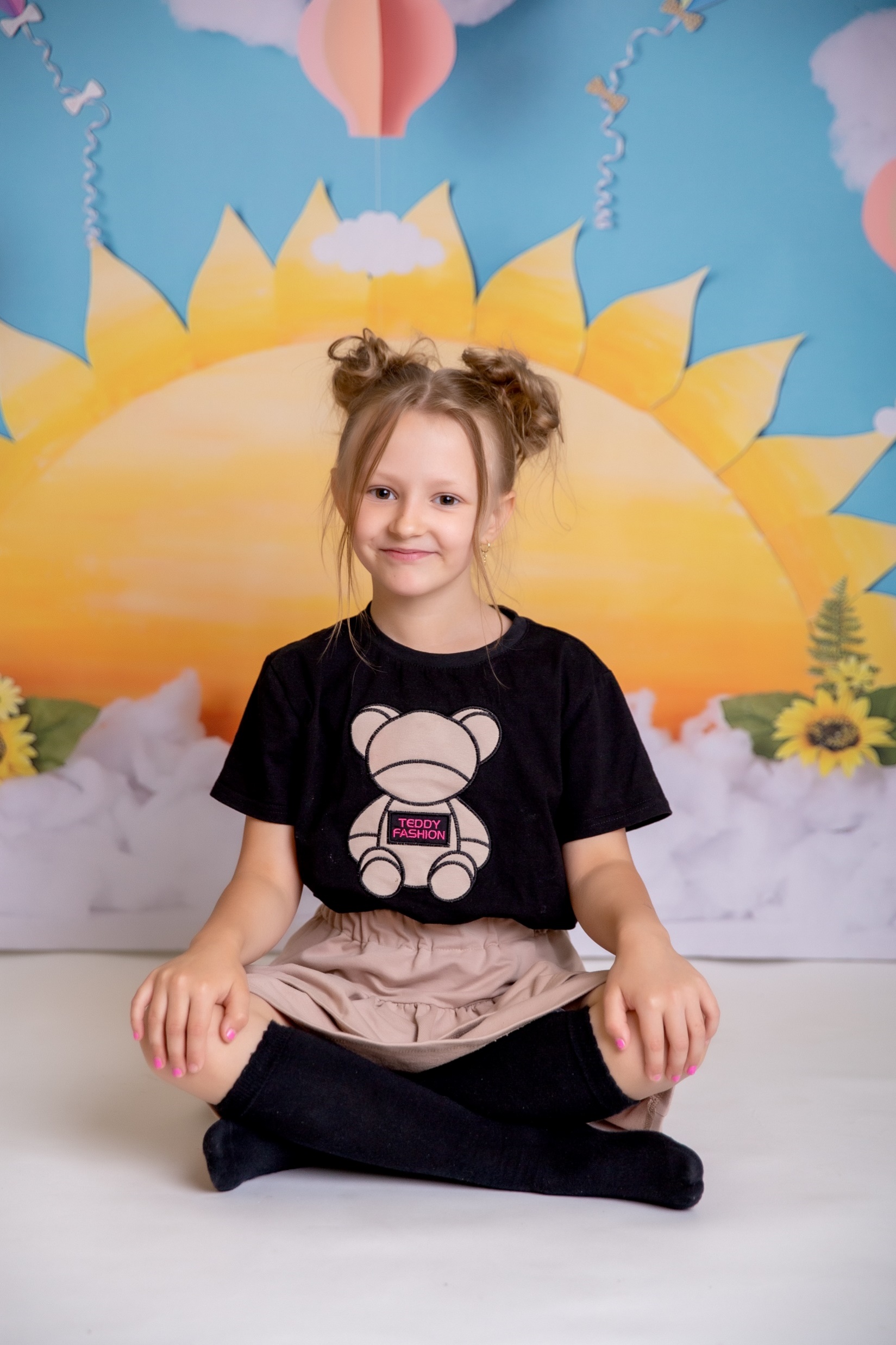 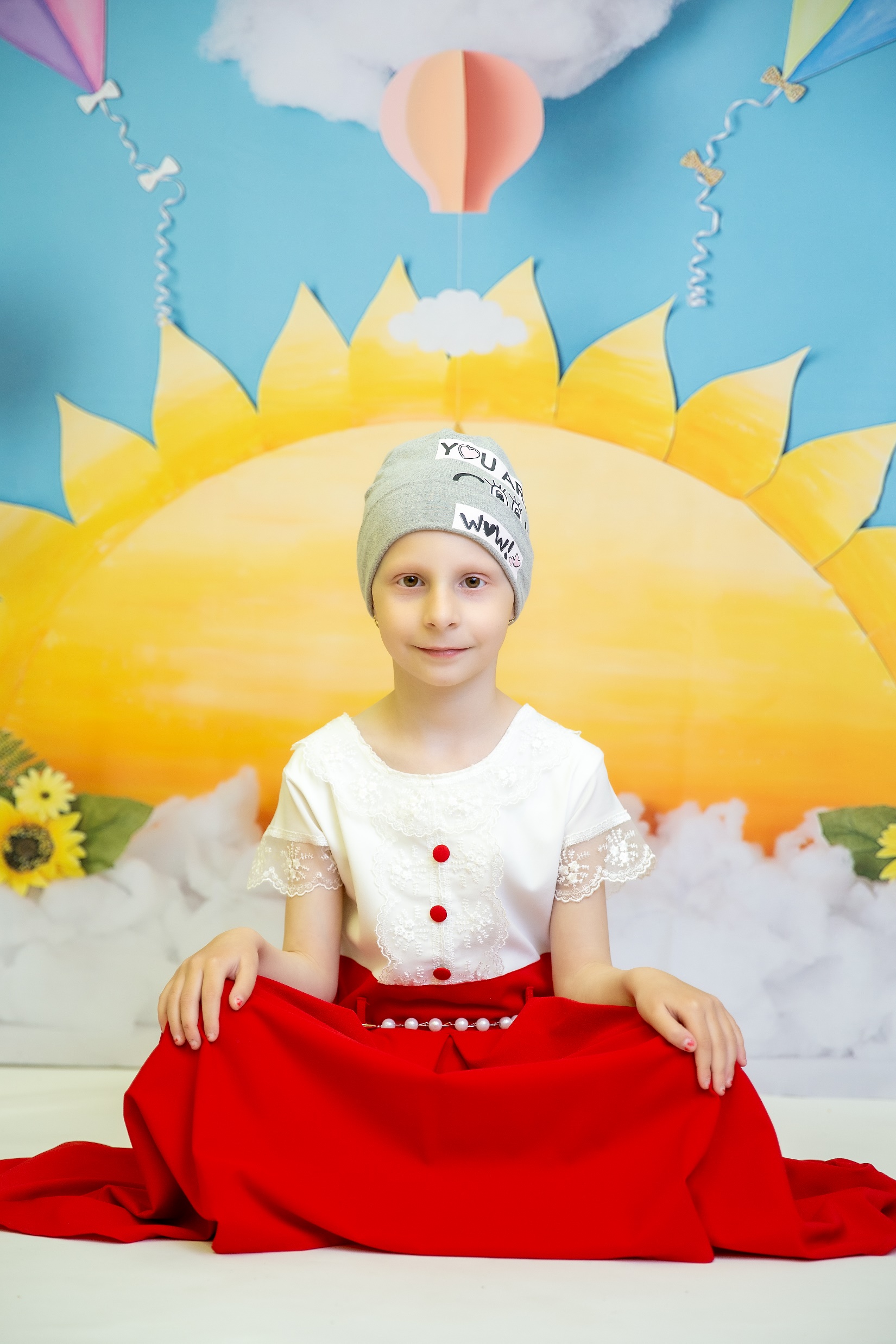 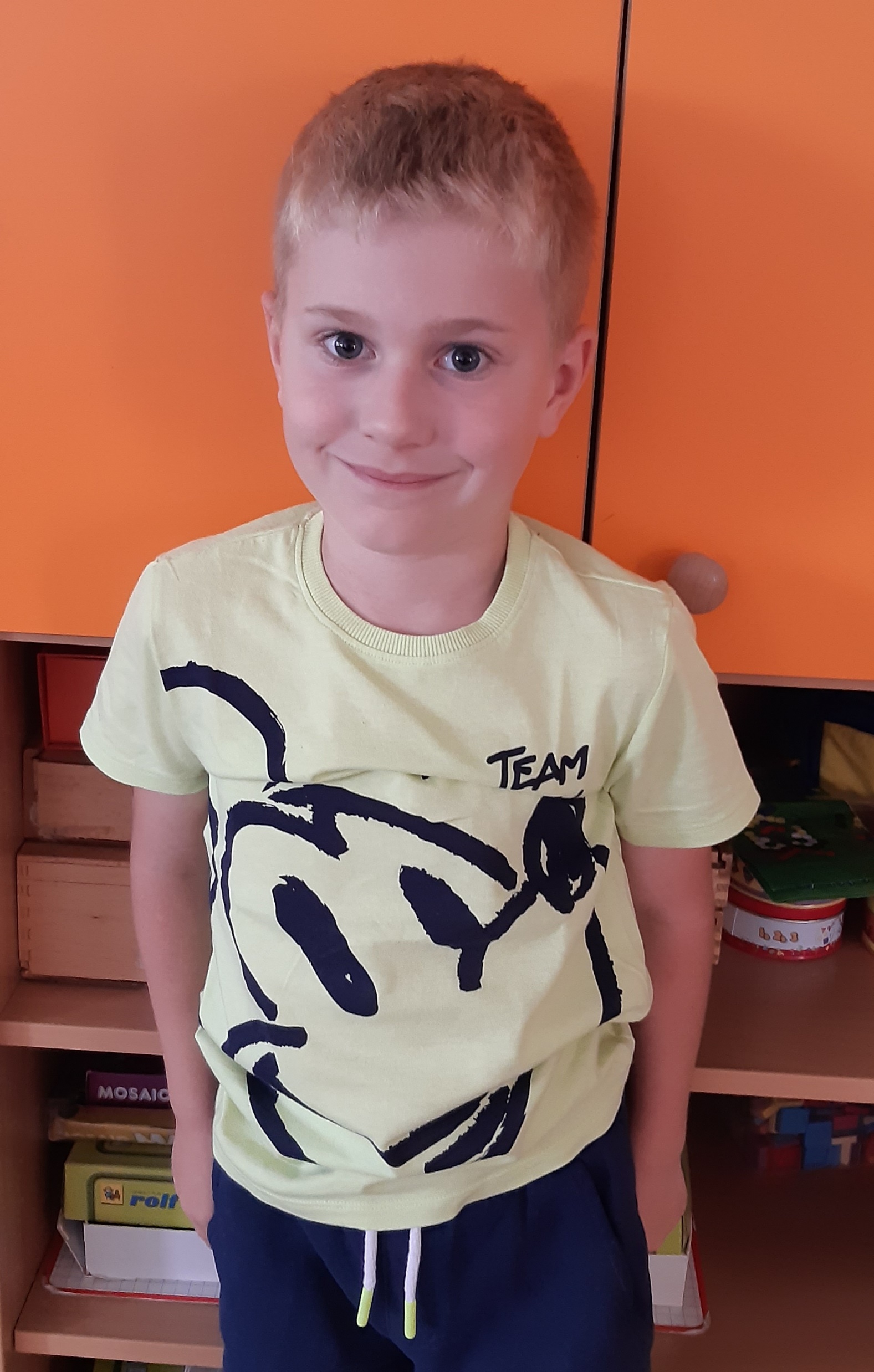 To sme my
SEPTEMBER
OKTÓBER
NOVEMBER
DECEMBER
JANUÁR
FEBRUÁR
MAREC
APRÍL
MÁJ
JÚN
JÚN
JÚN
VČIELKY